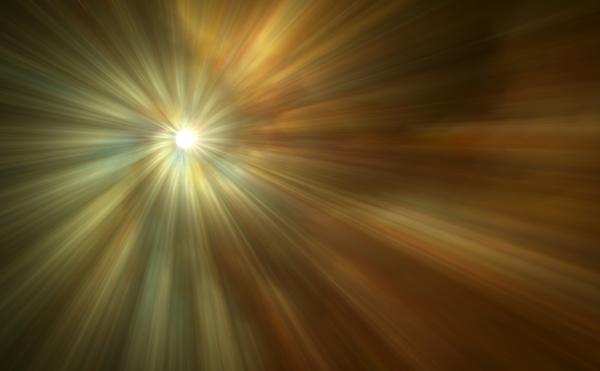 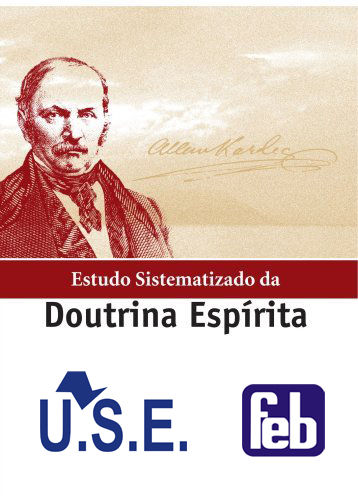 OBSTÁCULOS  À
REPRODUÇÃO
Cleber Maurício Gonçalves
DA  LEI  DE  REPRODUÇÃO
 “Será contrário à lei da Natureza o aperfeiçoamento das raças animais e vegetais  pela  Ciência? ...”
 “Tudo se deve fazer para chegar             à  perfeição   e   o   próprio  homem  é  um
instrumento de que Deus se serve para atingir  seus  fins”...
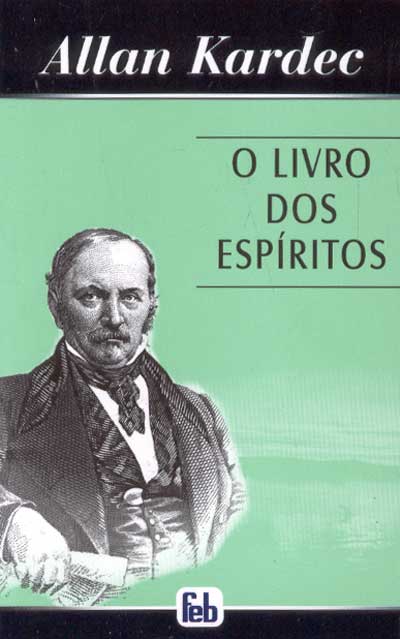 Questão  692 
3ª parte – cap. IV
DA  LEI  DE  REPRODUÇÃO
 “Indo sempre a população na progressão crescente que vemos, chegará tempo em que seja  excessiva  na  Terra?”
 “Não, Deus a isso provê e mantém sempre   o   equilíbrio  ...  O  homem,  que
apenas vê um canto do quadro  da Natureza, não pode julgar a harmonia  do  conjunto”.
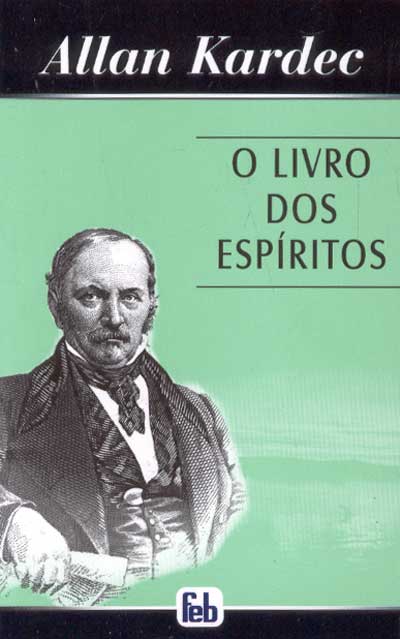 Questão  687 
3ª parte – cap. IV
Demografia  histórica
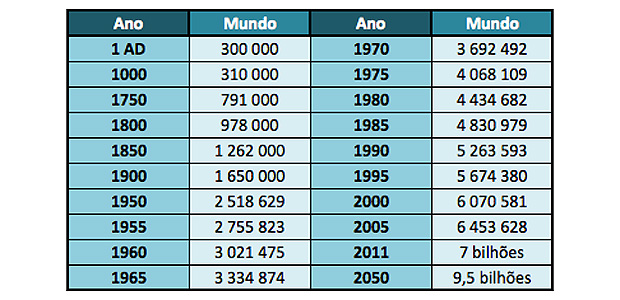 www.revistaescola.abril.com.br
POPULAÇÃO ESPIRITUAL DA TERRA
 “Mais de vinte bilhões de almas conscientes, desencarnadas, sem nos reportarmos aos bilhões de inteligências sub-humanas que são aproveitadas nos múltiplos serviços do progresso planetário, cercam o domicílio terrestre,
demorando-se noutras faixas de evolução.” (1952)
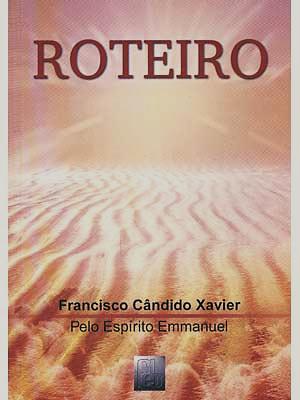 Emmanuel/ FCX
cap. 9 - 6ª ed - 1982 - FEB
Demografia  histórica
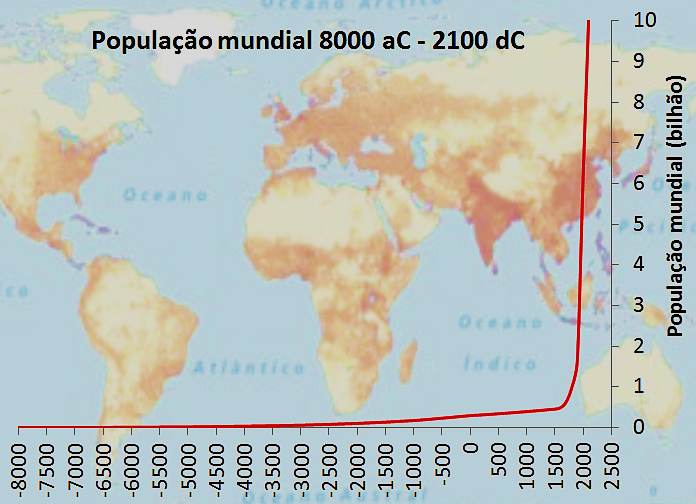 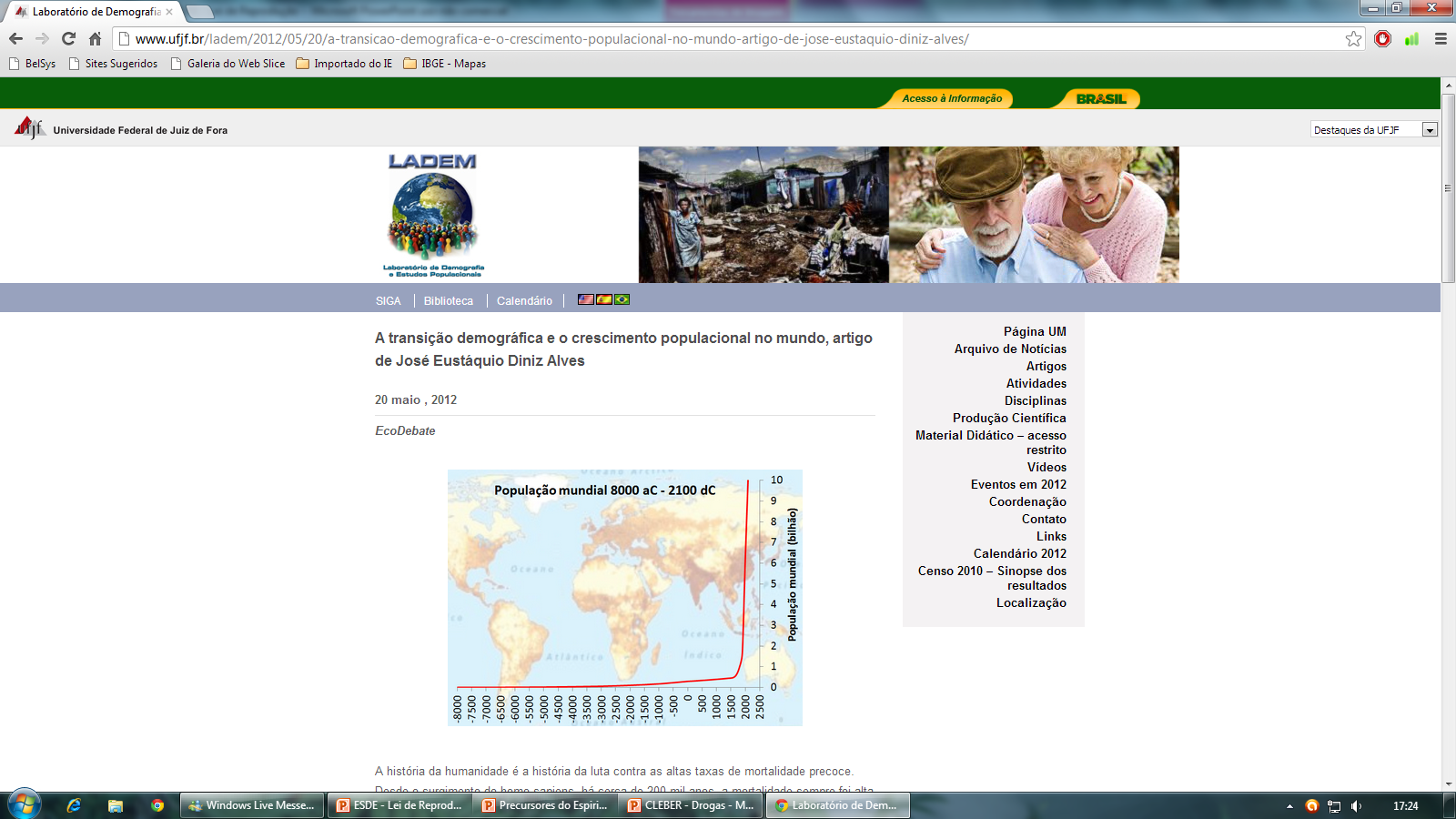 www.ufjf.br/ladem/2012/05/20
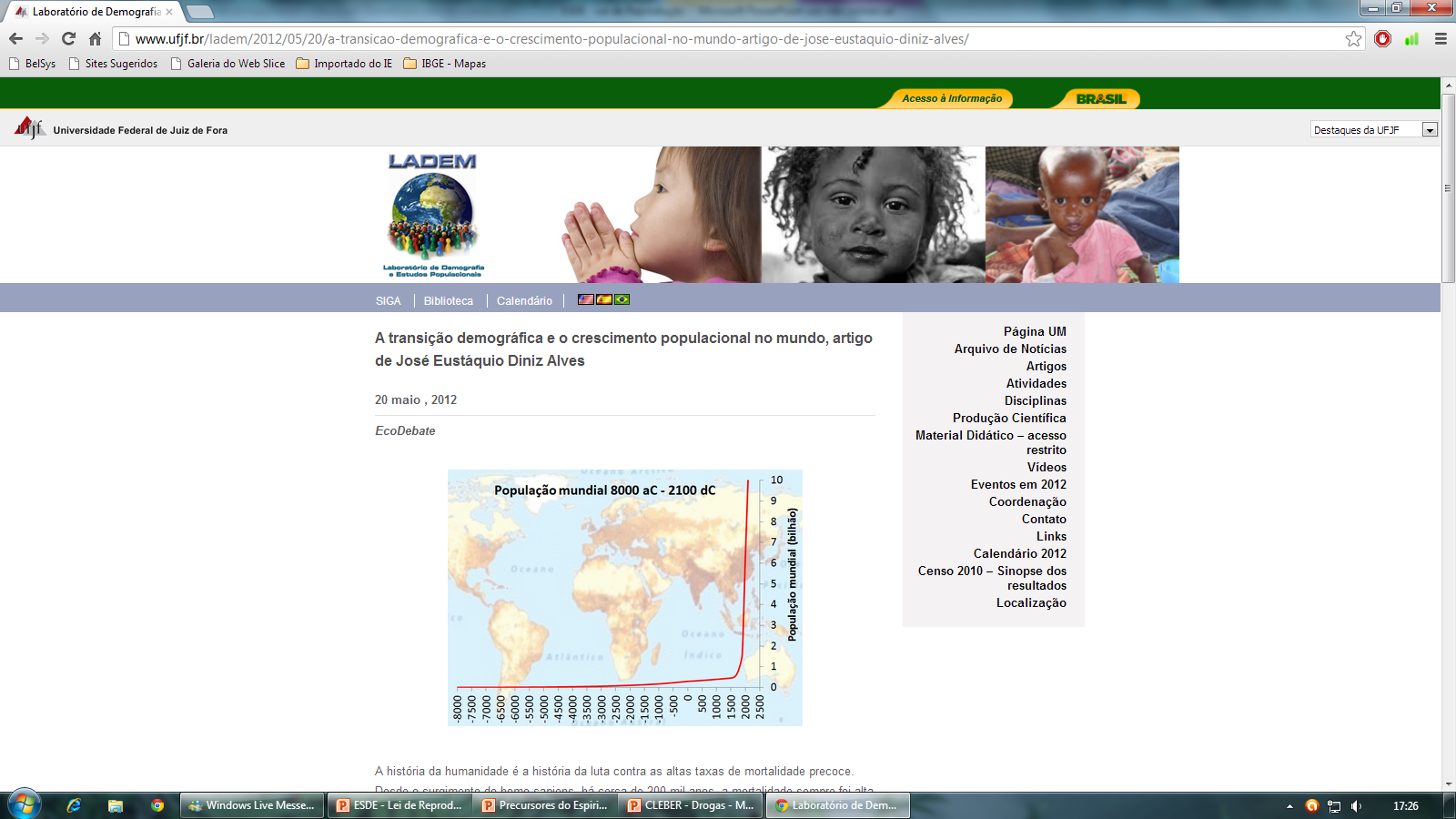 OBSTÁCULOS  À  REPRODUÇÃO
 “São contrários à lei da Natureza as leis e os costumes humanos que têm por fim ... criar  obstáculos  à  reprodução?”
 “Tudo que embaraça a Natureza em sua marcha  é  contrário à lei geral.”
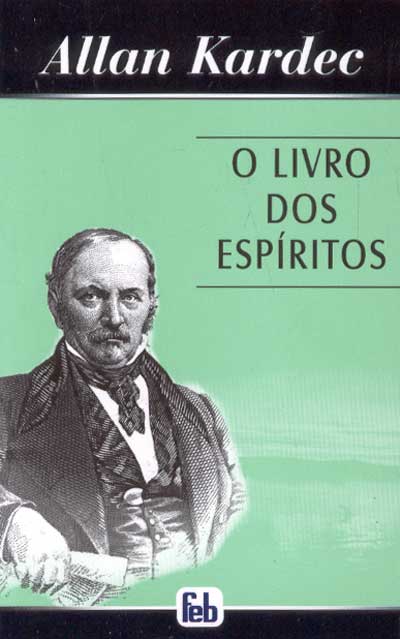 Questão  693
OBSTÁCULOS  À  REPRODUÇÃO
 “Entretanto há espécies de seres vivos, animais e plantas, cuja reprodução indefinida seria nociva a outras espécies  e das quais o próprio homem acabaria  por  ser  vítima.
Pratica ele ato repreensível, impedindo  essa  reprodução?”
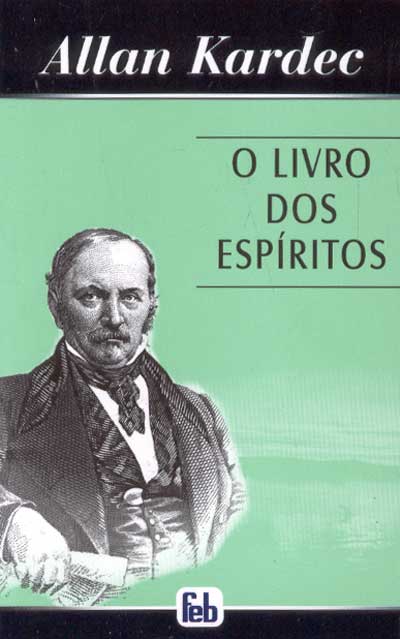 Questão  693.a
OBSTÁCULOS  À  REPRODUÇÃO
 “Entretanto há espécies de seres vivos, animais e plantas, cuja reprodução indefinida seria nociva a outras espécies  e das quais o próprio homem acabaria  por  ser  vítima. Pratica ele ato repreensível, impedindo  essa  reprodução?”
 “Deus concedeu ao homem ... um poder que ele deve usar, sem abusar.”
 “Pode, pois, regular a reprodução, de acordo com as  necessidades.”
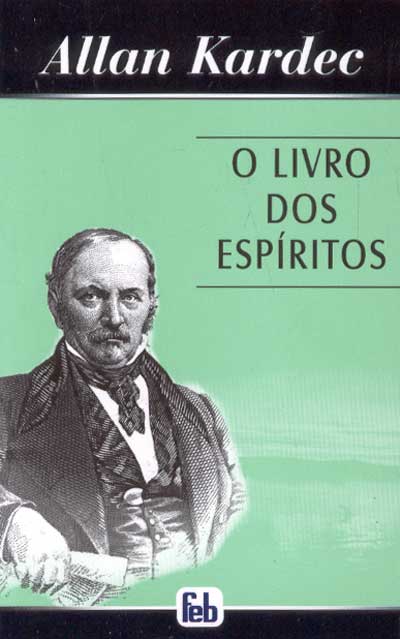  “Não deve opor-se-lhe sem necessidade.”
Questão  693.a
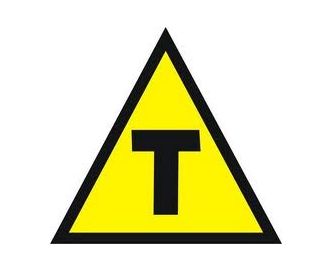 Alimentos  Transgênicos
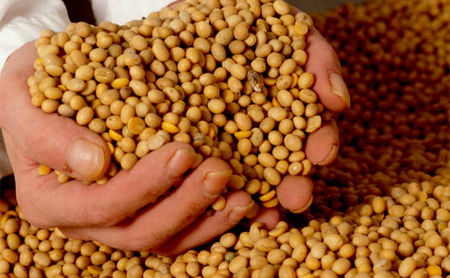 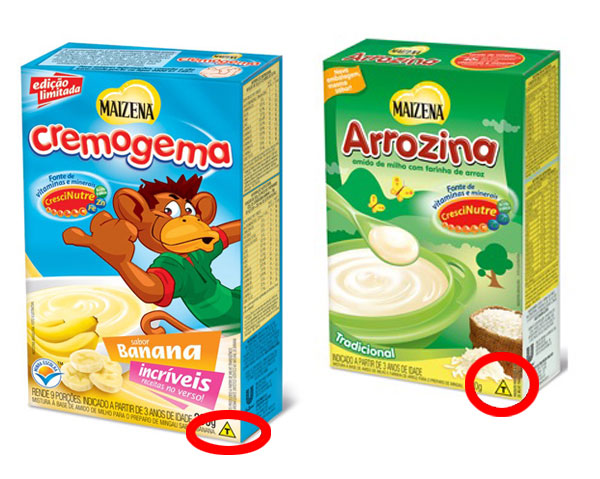 coletivoverde.com.br
acritica.uol.com.br
 “A ação inteligente do homem é um contrapeso que Deus dispôs para restabelecer o equilíbrio entre as forças da  Natureza ...
 ... “e é ainda isso o que o distingue      dos animais,  porque ele obra com conhecimento  de  causa”
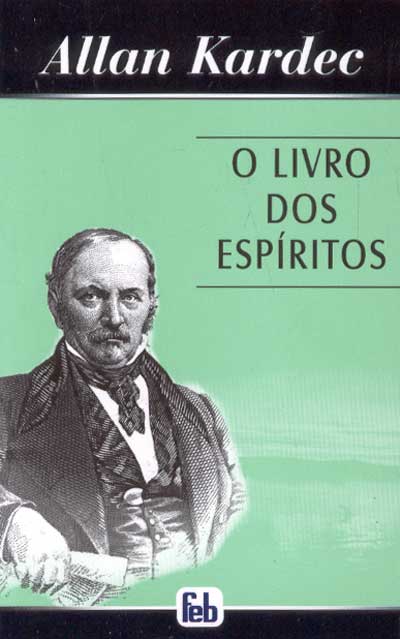  “Mas os mesmos animais concorrem para a existência deste equilíbrio ...” (cadeia alimentar,  ecossistemas,  etc)
Q. 693.a
AS LEIS MORAIS  -  Rodolfo Calligaris
 Controle da natalidade: - complexas pesquisas nos campos da Biologia, Genética, Farmacologia, Sociologia
  Debates entre teólogos e moralistas de várias  tendências
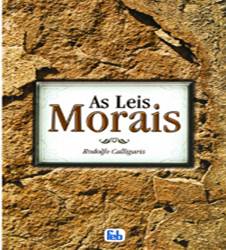  Espiritismo: ...”em havendo razões realmente justas para isso, pode o homem limitar sua prole, evitando a concepção.”
pág. 71 - 2004
Anticonceptivos e planejamento familiar
 “O homem pode e deve programar a família que deseja e lhe convém ter: número de filhos, período propício para a maternidade; nunca, porém, se eximirá aos imperiosos resgates a que faz jus, tendo em vista o seu próprio passado.”
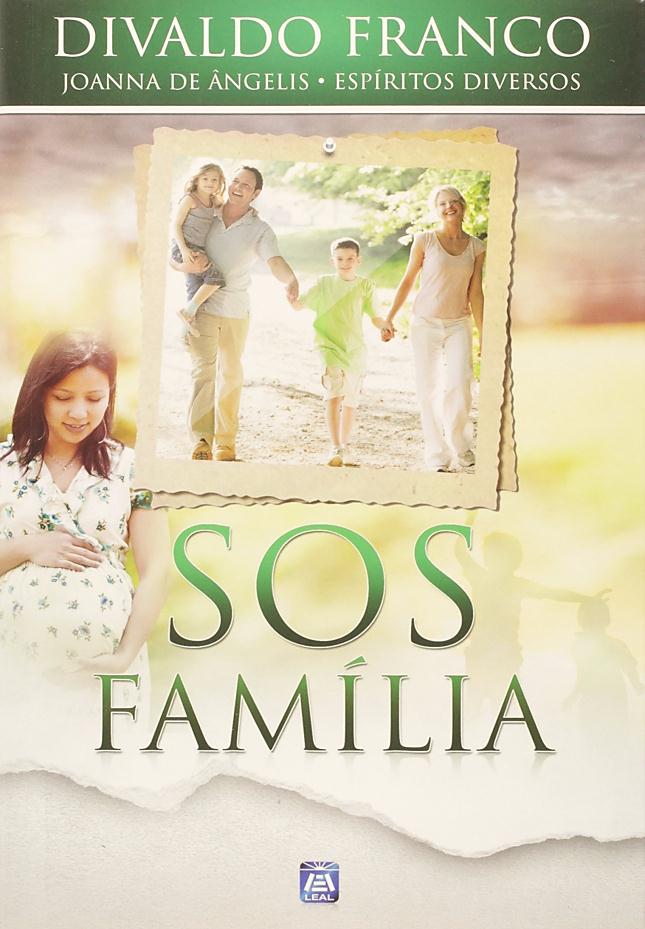 Joanna  de  Ângelis
pág. 41 - 1994 - Ed. Leal
Anticonceptivos e planejamento familiar
 Contraceptivos hormonais atuam por inibição dos hormônios gonadotróficos – FSH e LH – hipófise que atuam nos ovários
 Não são livres de efeitos colaterais indesejáveis
 Analisar estrutura familiar para melhor programar
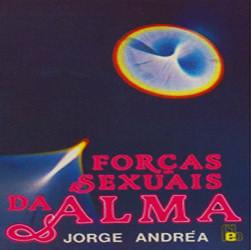  Critica a degradação dos costumes
cap. III - 9ª ed. - 2002 - FEB
 Casais que sistematizam o uso de anticoncepcionais
 Critica o aborto e a fome de reconforto imediatista
 Adiam realizações sublimes às quais deverão fatalmente voltar
 Tarefas e lutas em família são o preço da regeneração
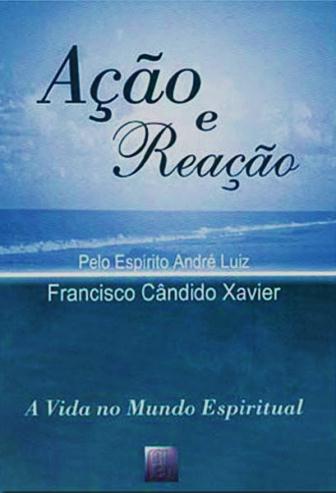  Inutilmente enganam-se a si mesmos
cap. 15 - 2004 - FEB
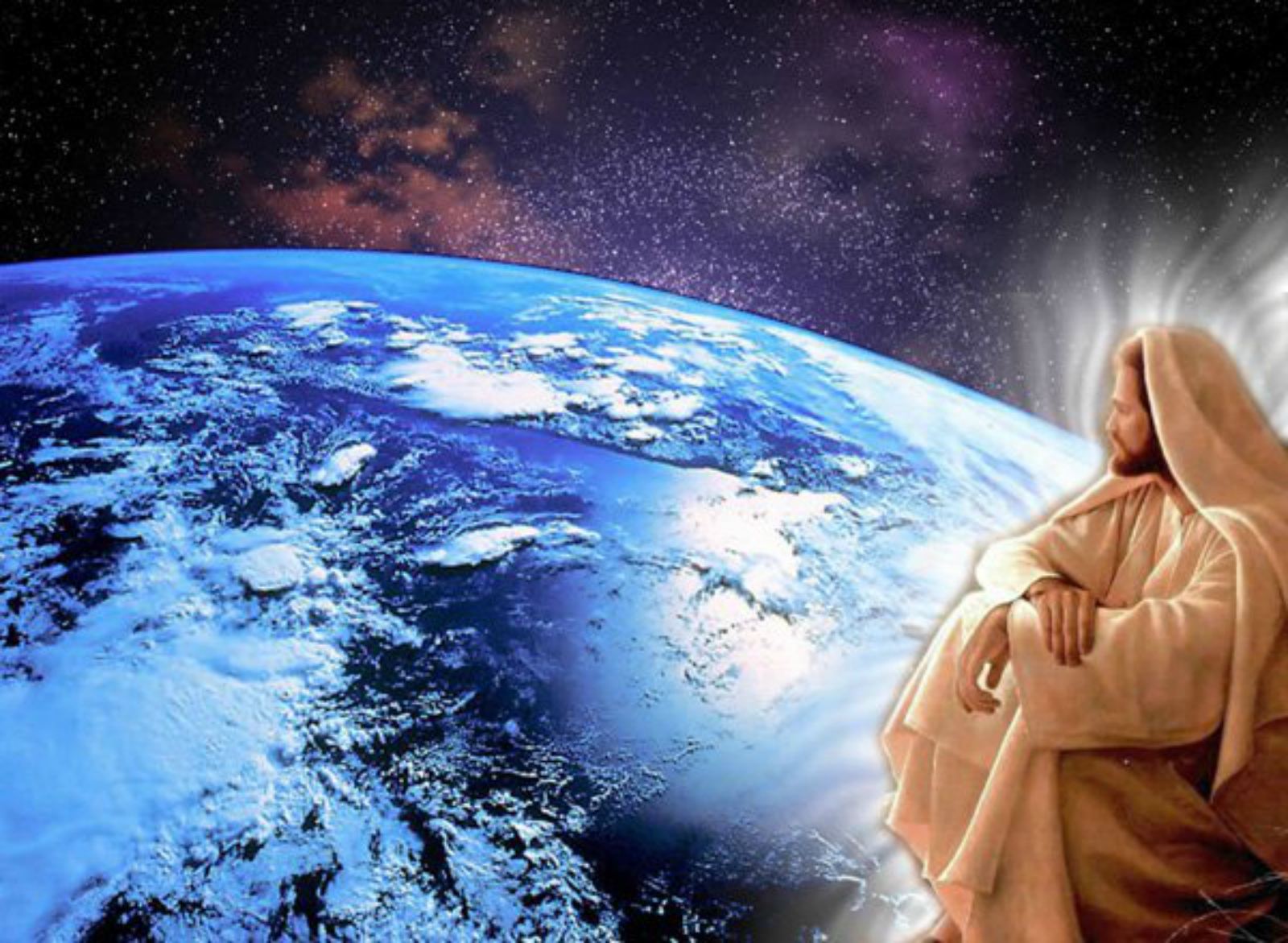 Jesus  espera  por  nossa  participação no  progresso  do  Planeta!